Pålogging til Helseplattformen
Det grunnleggende

Pålogging til Helseplattformen fra PC skjer ved bruk av et personlig kort som sikrer at du får tilgang til journalopplysningene du har behov for ut ifra tjenstlig behov

For å sikre at det er riktig bruker som benytter kortet vil det være en egen autentisering for å komme inn i Helseplattformen
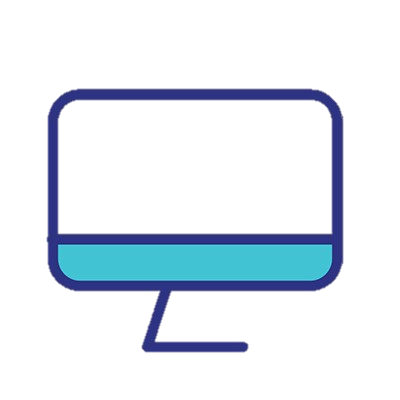 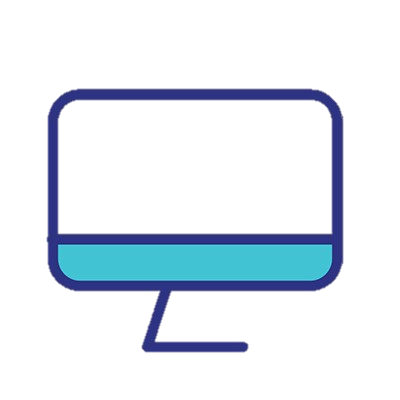 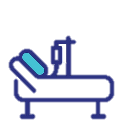 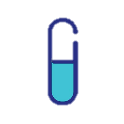 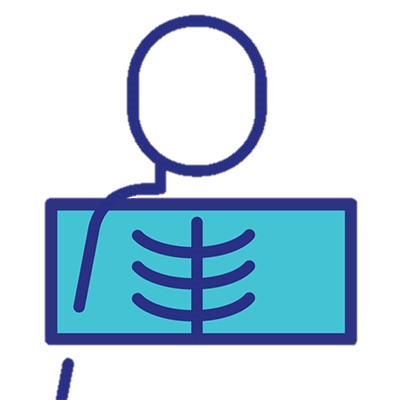 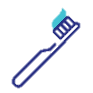 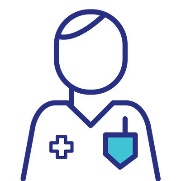 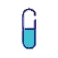 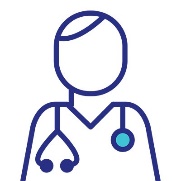 For deg som liker å vite litt om det tekniske:

Infrastruktur
Med infrastruktur mener vi den underliggende strukturen som må være på plass og i orden for at Helseplattformen kan fungere
Fordi Helseplattformen skal brukes av kommuner, fastleger, sykehus m.fl, har løsningen en egen infrastruktur som kommer i tillegg til PCens infrastruktur
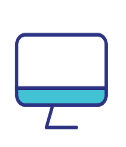 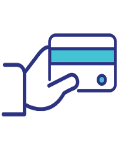 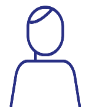 For deg som liker å vite litt om det tekniske:



Applikasjonen Helseplattformen kjøres fra en egen teknisk plattform
Du får tilgang til applikasjonen fra din PC via Citrix som er en digital arbeidsplassløsning
Din PC
Citrix
Helseplatt-formen på teknisk plattform
For deg som liker å vite litt om det tekniske:


Konsekvens
Du får sjelden løst et problem relatert til Helseplattformen ved å restarte PCen
Det er mindre som kan gå galt lokalt på PCen 
Du trenger bare nettverkstilgang og en Citrix Workspace App (tidligere Citrix Reciever) for å få tilgang
Det går an å prøve å restarte Citrix (se etter ikon på meny nederst til høyre)
Din PC
Citrix
Helseplatt-formen på teknisk plattform
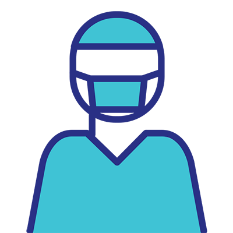 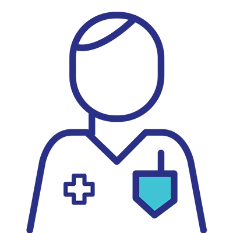 For deg som liker å vite litt om det tekniske:

Brukertilgang 
Hva slags opplysninger du har tilgang til, og hvordan skjermbildet ditt ser ut, avhenger av hvilken rolle du er tildelt
For eksempel «sykepleier inneliggende» eller «lege Kreftavdelingen»

Helseplattformen bruker IAM (Identity and Access Management) for å 
autentisere / sikre at du er du
sikre og regulere tilgang til informasjon basert på rolle
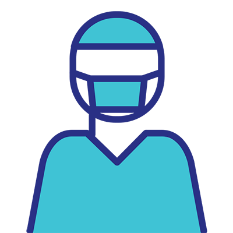 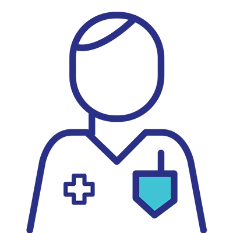 Oppsummering

Autentisering vil skje ved hjelp av kort og kode
Som sluttbruker er det egentlig nok å huske på at det ikke vil hjelpe å restarte PCen hvis det oppstår problemet
Det går an å forsøke å restarte Citrix og ikonet finner du vanligvis nederst til høyre